Основи електронного документообігу
Урок 2
Стиль ділового листування. Логічні елементи тексту та порядок його викладення.
Шолом Г.І.
Дізнаєтесь:
що таке кліше
що таке рубрикація
правила укладання тексту
що таке офіційно-діловий стиль
призначення офіційно-ділового стилю
Шолом Г.І.
Актуалізація опорних знань
Творча робота
     	Пояснити значення слова «діловий» у поданий словосполученнях методом добору до кожного з них синонімів
Актуалізація опорних знань
Шолом Г.І.
Актуалізація опорних знань
Шолом Г.І.
Документ
Ділові папери бувають різноманітні за жанром і змістом, за обсягом і мовним вираженням. Більшість ділових паперів за своїм змістом зв’язані з діловою сферою спілкування, тож у мові і стилі документа індивідуально-особистий аспект не знаходить відображення
Офіційно-діловий стиль - це такий стиль, який обслуговує сферу офіційних ділових відносин переважно в письмовій формі
Мові ділових паперів властива стилістична строгість, об’єктивність викладу. В офіційно-діловому стилі не повинно емоційності та суб’єктивної оцінки
Характерною особливістю офіційно-ділового стилю є використання слів у їх конкретному значенні
Шолом Г.І.
Документ
Офіційно-діловому стилю притаманне використання слів тільки в тих значеннях, котрі визначає норма загальнолітературного слововживання, а також значення, традиційні для ділових документів, які не порушують їх стилістичної єдності й відповідають загальній тенденції стандартизації ділової мови
Офіційно-діловий стиль - це стиль, який звернутий до інтелекту, до розуму, а не до почуттів, тому виділяється серед інших функціональних стилів своїми особливими ознаками
Основне призначення офіційно-ділового стилю - регулювати ділові стосунки в зазначених вище сферах та обслуговувати громадські потреби людей у типових ситуаціях
Шолом Г.І.
Особливості писемної форми порівняно з усною такі:
відсутність співрозмовника в момент висловлювання думки, відсутність мовної ситуації;
не завжди відома кількість співрозмовників, якісний склад аудиторії;
писемна форма є вторинною щодо усної і спирається на усну як на своє джерело;
наявність закріплення текстів за формами існування (не всі письмові тексти можуть озвучуватись, наприклад, паспорт);
Шолом Г.І.
Особливості писемної форми порівняно з усною такі:
монологічний характер писемних текстів, потенційно необмежена кількість копій;
наявність системи графічних знаків, властивих тільки писемній формі;
спілкування не пряме, а опосередковане, що в свою чергу зумовлює ретельну роботу над добором засобів, їх уточнення, поліпшення, а звідси й сувора регламентація засобів та структури тексту, традиційність і консерватизм у структуруванні, доборі засобів.
Шолом Г.І.
Діловий стиль визначають такі особливості
Точність, послідовність і лаконічність викладу фактів, гранична чіткість у висловленні
Наявність мовних зворотів, певна стандартизація податків і закінчень документів (кліше)
Логічність і аргументованісгь викладу
Наявність реквізитів, які мають певну черговість
Лексика здебільшого нейтральна, вживається в прямому значенні
Відсутність індивідуальних рис стилю
Шолом Г.І.
Кліше - це мовні конструкції, яким властиві постійний склад компонентів, їх порядок та усталене звучання
Кліше
складні
прості
ускладнені
мають у своїй структурі два простих кліше, які поєднані в один блок: відділ боротьби з організованою злочинністю, контроль за виконанням наказу залишаю за собою, наказ оголосити особовому складу академії тощо
мовні конструкції, що складаються з двох слів: згідно з, відповідно до, вжити заходів, оголосити подяку, винести догану, брати участь тощо
мають більше двох слів: брати до уваги, згідно з оригіналом, брати активну участь, вжити суворих заходів, винести сувору догану тощо
Шолом Г.І.
Формуляр документа
Рубрикація – це членування тексту на складові частини, графічне відокремлення однієї частини від іншої, а також використання заголовків, нумерації тощо
Рубрикація є зовнішнім вираженням композиційної будови ділового папера
Ступінь складності рубрикації залежить від обсягу, тематики, призначення документа
Найпростіша рубрикація – поділ на абзаци
Шолом Г.І.
Вимоги до тексту
Текст є головним елементом документа, що містить сукупність речень, послідовно об’єднаних змістом і побудованих за правилами певної мовної системи
Вимоги до тексту:
 Достовірним текст документа є тоді, коли викладені в ньому факти відображають справжній стан речей.
Точним текст документа є тоді, коли в ньому не допускається подвійне тлумачення слів та висловів.
Доречним є текст, у якому мовні засоби відповідають меті, темі, логічному змістові, ситуації мовлення.
Шолом Г.І.
Вимоги до тексту
Вимоги до тексту:
 Повним називається такий текст документа, зміст якого вичерпує всі обставини справи.
Стислим с текст, у якому відсутні зайві слова та смислові повтори, надмірно довгі міркування не по суті справи.
Переконливим є такий текст, який веде до прийняття адресатом пропозиції або до виконання прохань, викладених у документі.
Текст є засобом відтворення зв’язного мовлення, тобто висловлювання, пов’язаного однією темою, основною думкою та структурою
Шолом Г.І.
Вимоги до тексту
Текст складається з таких логічних елементів
вступ
доказ
закінчення
викладається суть питання: докази, пояснення, що супроводжуються цифровими розрахунками, посиланнями на законодавчі акти та інші матеріали
формулюється мета заради якої складено документ
зазначається привід, що став причиною укладання документа, викладається історія питання та інші
Шолом Г.І.
Вимоги до тексту
Текст, що складається з самого закінчення, називається простим, а той, що містить інші логічні елементи, ‑ складним.
Залежно від змісту документів застосовується прямий (вступ, доказ та закінчення) чи зворотній (спочатку викладається закінчення, потім доказ, вступ відсутній) порядок розташування логічних елементів.
Шолом Г.І.
Під час укладання тексту документа слід дотримуватися таких правил:
Правильно й у певній послідовності розміщувати реквізити документа.
Текст викладати від третьої особи: комісія ухвалила…, ректорат клопочеться…. Від першої особи викладаються заяви, автобіографії, службові записки, накази…
Не вживати образних висловів, емоційно забарвлених слів і синтаксичних конструкцій.
Уживати стійкі сполучення типу: відповідно до, у зв’язку з, згідно з метою, в порядку.
Шолом Г.І.
Під час укладання тексту документа слід дотримуватися таких правил:
Уживати синтаксичні конструкції типу: доводимо до Вашого відома, що; нагадуємо Вам, що; підтверджуємо з вдячністю; у порядку надання матеріальної допомоги; у порядку обміну досвідом; у зв’язку з вказівкою; відповідно до попередньої домовленості; відповідно до Вашого прохання.
 Дієприслівникові звороти вживати на початку речення: Враховуючи..., Беручи до уваги…, Розглянувши…, Вважаючи….
Уживати мовні засоби, що відповідають нормам літературної мови і зрозумілі для широкого кола читачів.
Шолом Г.І.
Під час укладання тексту документа слід дотримуватися таких правил:
Уживати прямий порядок слів у реченнях: підмет - перед присудком; означення - перед означуваним словом; додатки - після керуючого слова; вставні слова – на початку речення.
Щоб не виявляти гостроти стосунків з партнером, слід замінити активну форму дієслова на пасивну: вами ще не дана відповідь…. Якщо ж важливо вказати на конкретного виконавця, то слід вживати активну форму: комісія підтверджує…, університет не гарантує….
Уживати інфінітивні конструкції: створити комісію…, затвердити пропозицію….
Шолом Г.І.
Під час укладання тексту документа слід дотримуватися таких правил:
У розпорядчих документах слід вживати дієслівні конструкції у формі наказового способу: наказую, пропоную.
Використовувати скорочення слів, складноскорочені слова й абревіатури, які пишуться у справочинстві, за загальними правилами: р-н, обл., км, напр., канд. філол. наук.
Надавати перевагу простим реченням. Використовувати форми ввічливості за допомогою слів: шановний, високошановний, вельмишановний….
Шолом Г.І.
Правила набору тексту
Пробіл слід робити : 
після, а не до коми, крапки, крапки з комою,  двокрапки, тире, знака оклику, знака питання, три крапки, а також дужки, яка закриває, і «лапок» , що закривають; 
до, а не після дужки, яка відкриває, «лапок» , що відкривають , і крапок на початку речення;
до і після довгого тире.

Не ставиться пробіл між дужкою чи «лапками» та будь - яким іншим розділовим знаком, крім довгого тире.
Шолом Г.І.
Правила набору тексту
Нерозривний пробіл (Ctrl + Shift+ пробіл) ставиться :
між ініціалами та прізвищем;
після географічних скорочень( м. Київ);
між знаками (№) і параграфа та числами, які до них належать;
всередині такого скорочення , як і т.д.;
між  внутрішньотекстовими пунктами й інформацією, яка йди після них ( приклад, 1) підручник із морфології ; а) між підметом і присудком);
Шолом Г.І.
Правила набору тексту
Нерозривний пробіл (Ctrl + Shift+ пробіл) ставиться :
між числами і одиницями виміру, які до них належать (наприклад  20 кг), а також це стосується і дат ( наприклад, ХХ ст.., 2002р. );
перед довгим тире в середині речення ( цей розділовий знак відділяється пробілами з обох боків – нерозривним  ліворуч і звичайним праворуч);
між класами багатозначних чисел, починаючи з п’ятизначних ;
після однобуквених прийменників та сполучників, особливо на початку речення чи в заголовку.
Шолом Г.І.
Відпрацьовуємо навички
Завдання  1.
Відкрийте текстовий процесор Word.
Встановіть поля згідно стандартів:  ліве – 30 мм, праве – 20 мм, верхнє – 20 мм, нижнє – 20 мм., міжрядковий інтервал 1,5 см. 
Розмір шрифту – 14, шрифт - Times New Roman.
Надрукуйте та оформіть службові листи згідно отриманих зразків.
Шолом Г.І.
Відпрацьовуємо навички
Завдання 2.
Доповніть відсутні реквізити і оформіть документ. 
Шановний Іване Степановичу!
Просимо надіслати пакет документів щодо умов проведення загальнодержавної спартакіади серед вищих навчальних закладів 2003  року.
Додатки на 10 с. в 1 пр.:
характеристика та стан спортивної бази;
перелік і характеристика спортивних секцій;
список студентів-спортсменів, розрядників, призерів.
Із повагою
Шолом Г.І.
Подумай
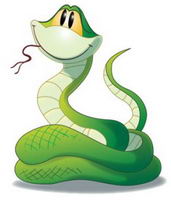 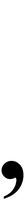 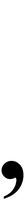 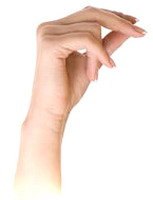 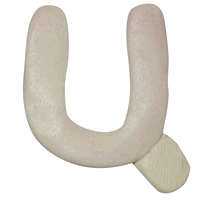 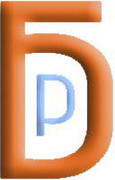 2=И
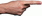 Рубрикація
Шолом Г.І.
Подумай
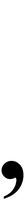 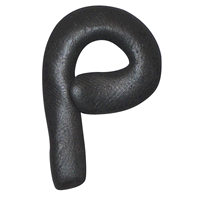 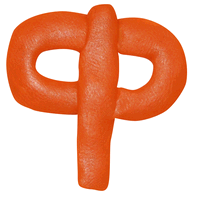 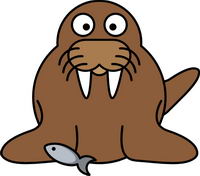 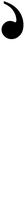 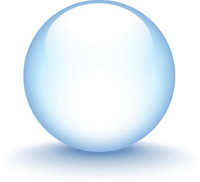 1=М
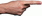 Формуляр
Шолом Г.І.
Подумай
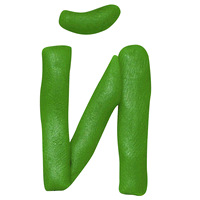 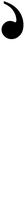 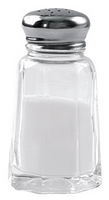 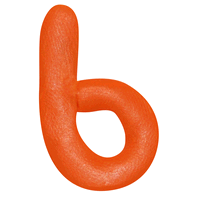 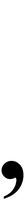 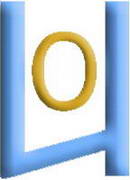 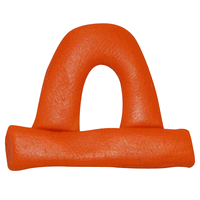 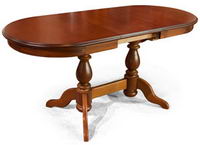 3=И
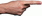 Діловий стиль
Шолом Г.І.
Домашнє завдання
Підготувати текст ділового листа до фірми «BRAIN»
Знайти та виписати 5 простих, 5 ускладнених та 5 складних кліше.
Шолом Г.І.